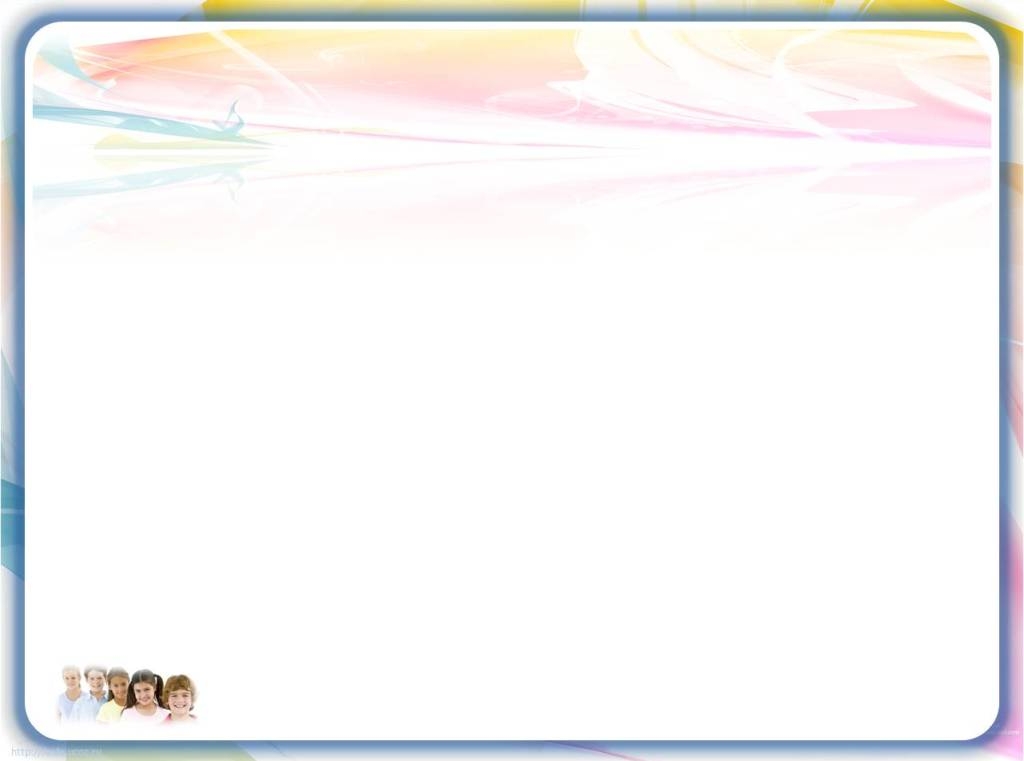 Всероссийская олимпиада школьников
2020-2021 уч. года
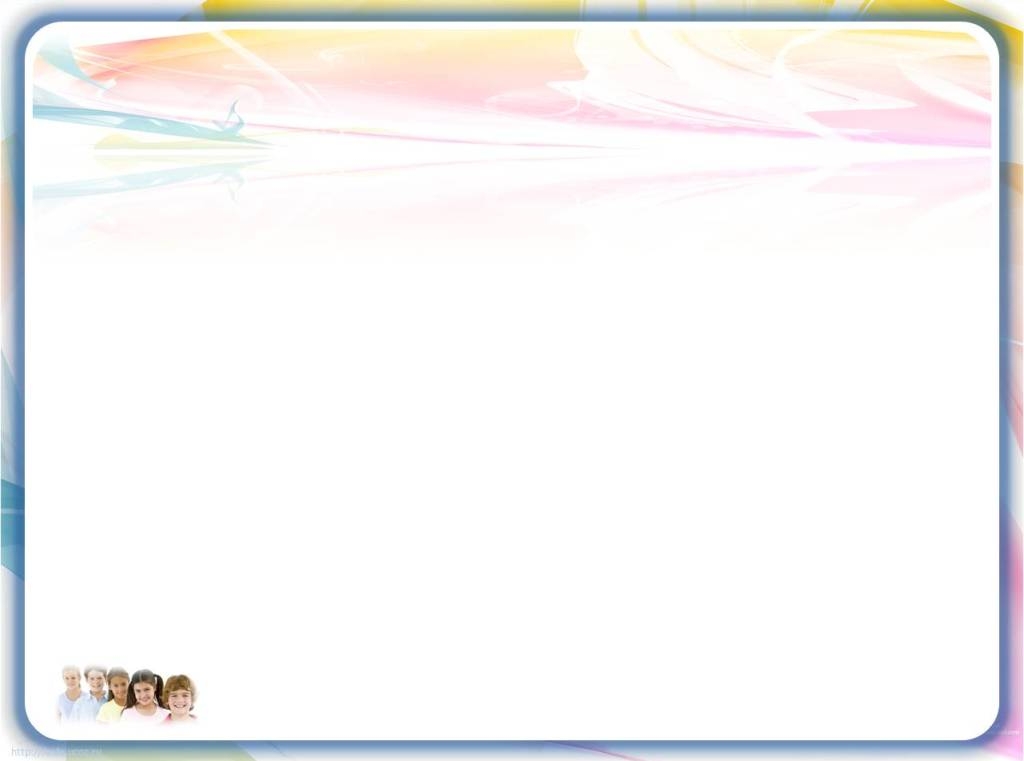 Школьный этап
Формы проведения:
бумажная;

с помощью тестирующей системы.
      Например, Яндекс-контест contest.yandex.ru
                            Codeforces codeforces.com



* Доступ в Интернет должен быть закрыт (ограничен).
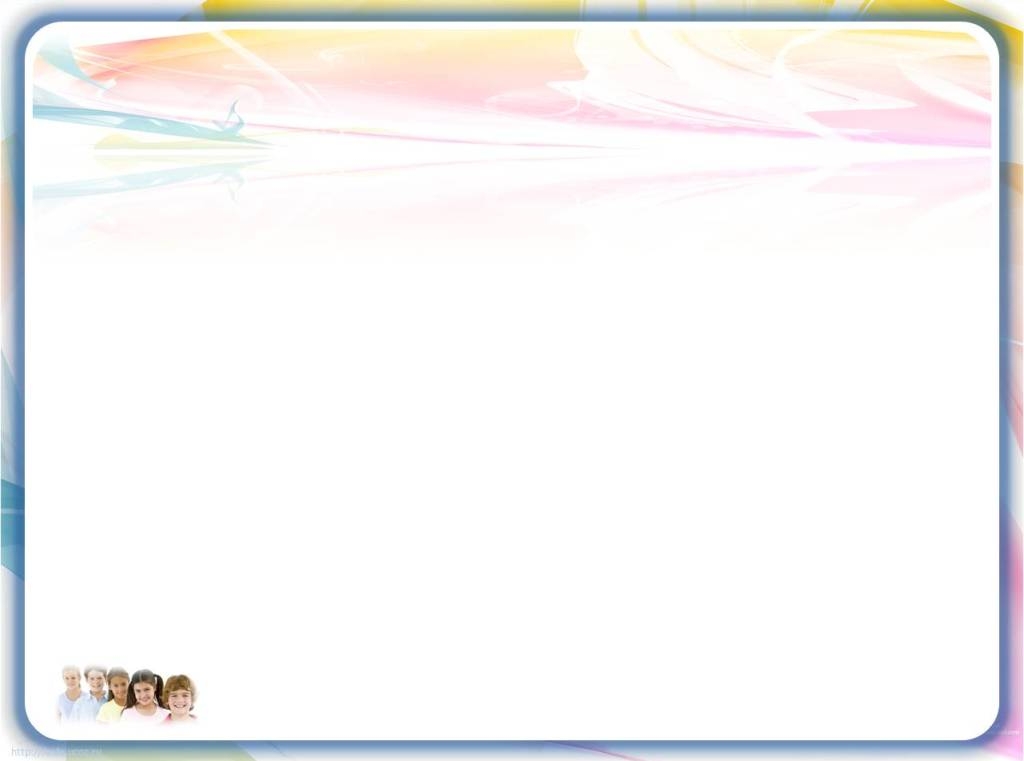 Школьный этап
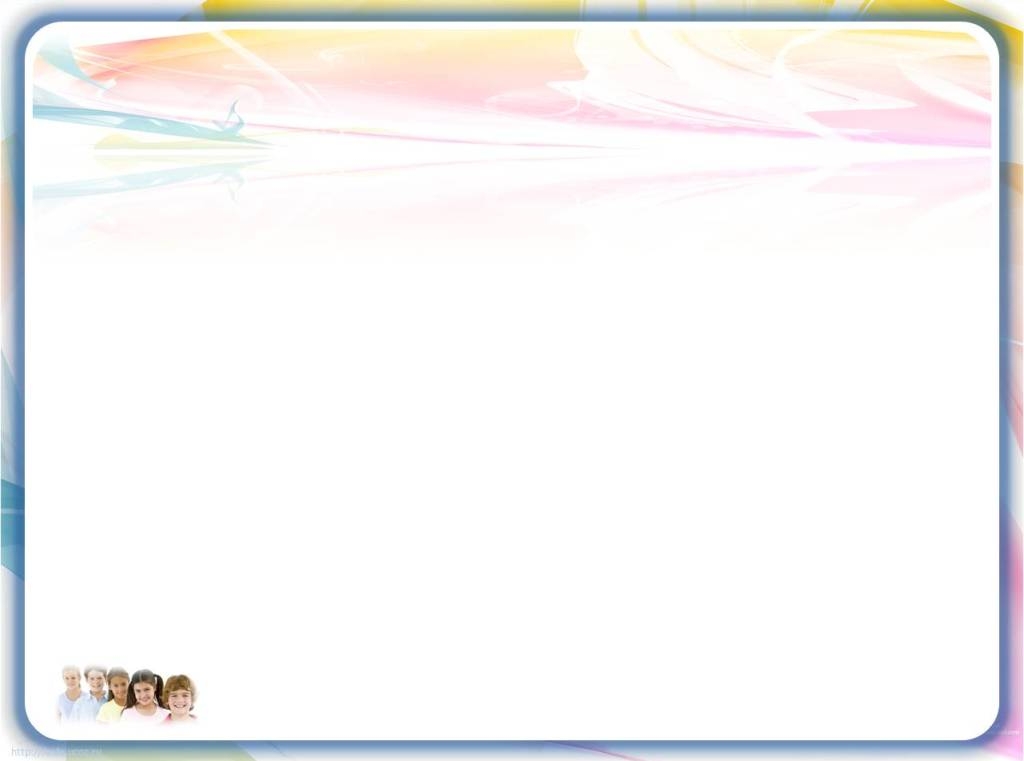 Школьный этап
Баллы для победителей и призеров
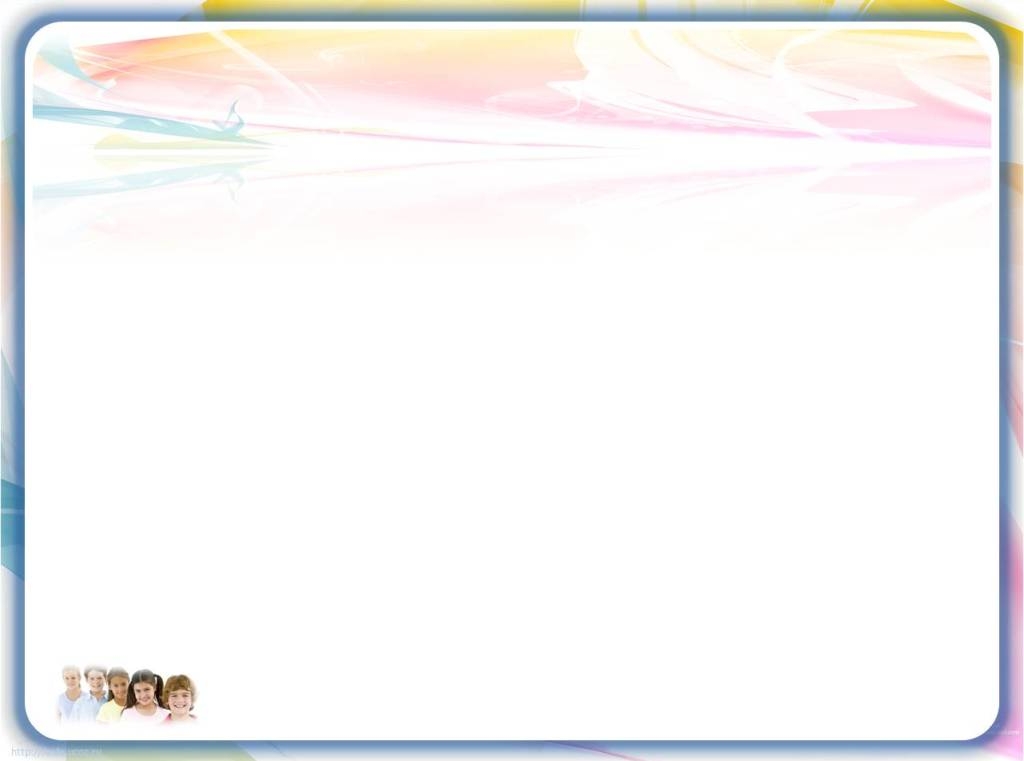 Школьный этап
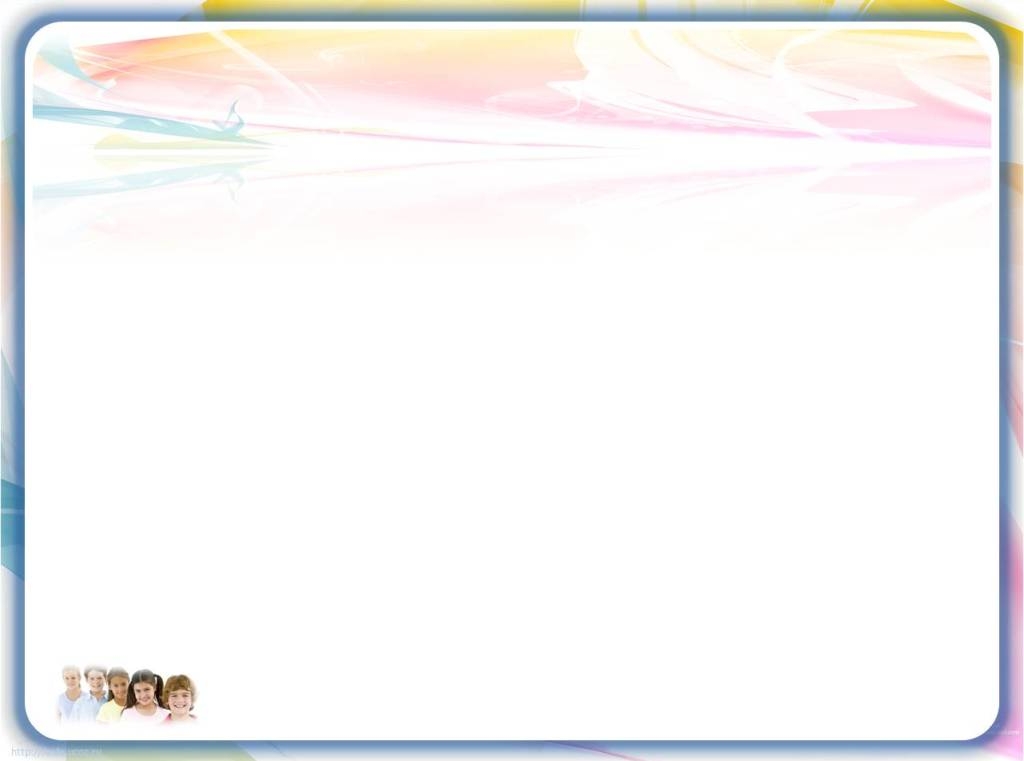 Проходные баллы для районного этапа
Итого: 95
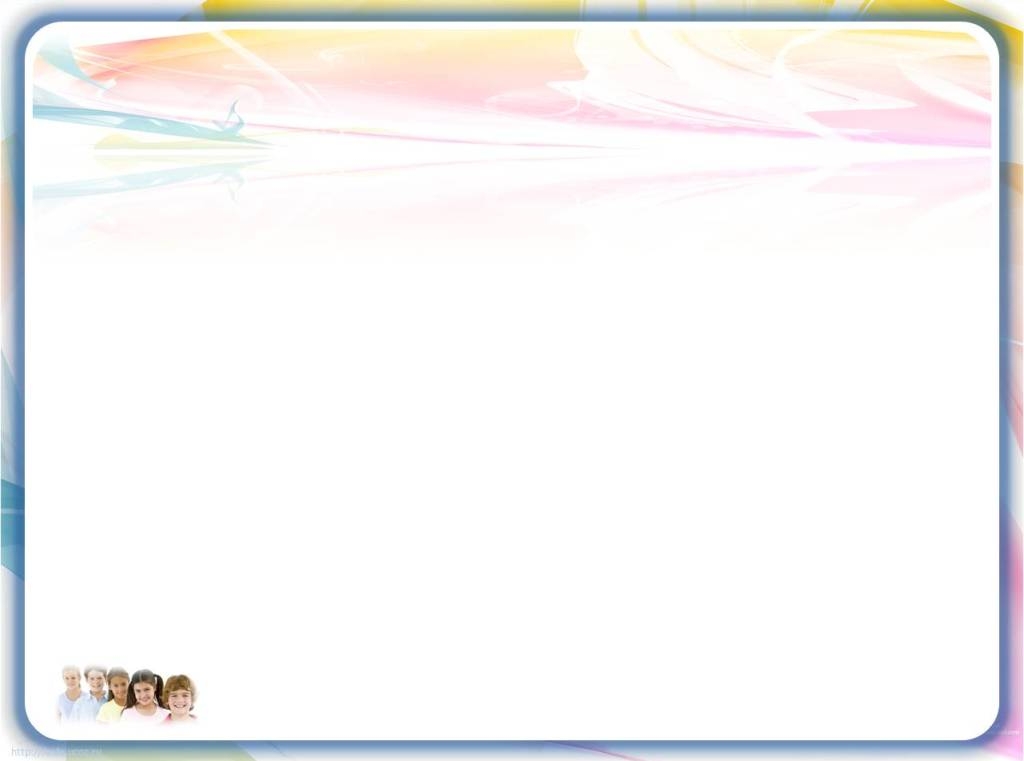 Районный  этап (участники)
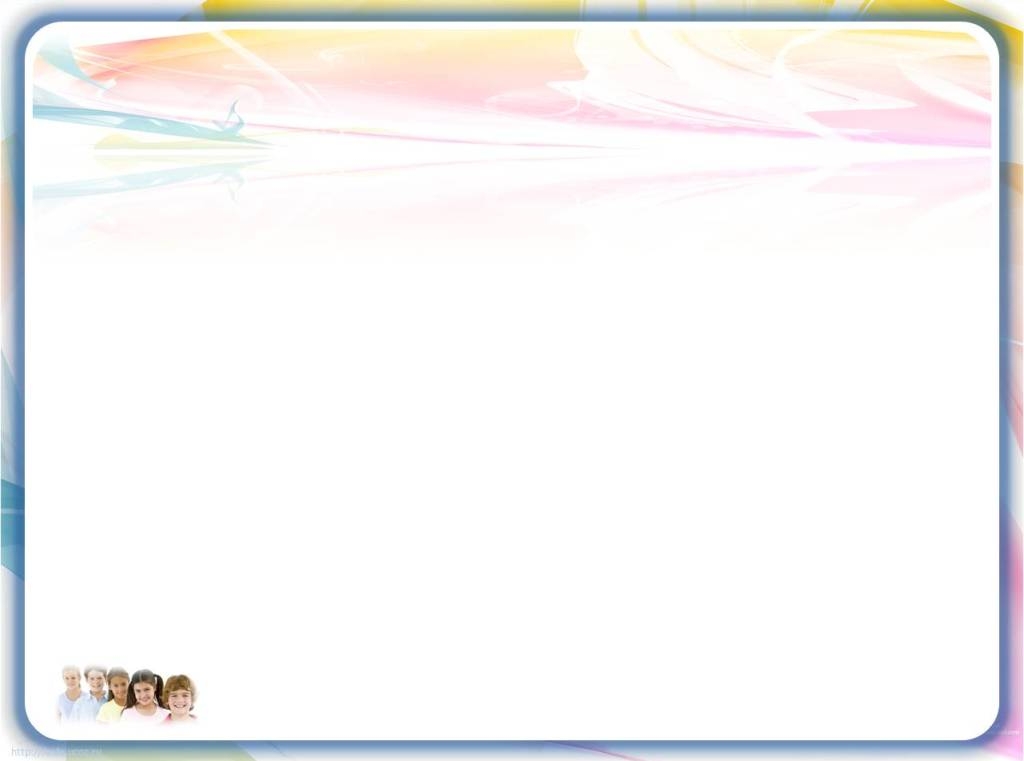 Школьный этап
Ошибки
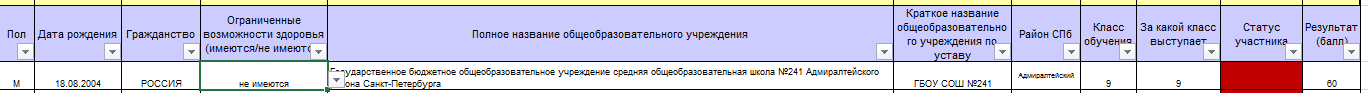 списки
Даты рождения: 20004, 2—9.

Если нет отчества, то в поле пишем «отсутствует».

Статус участника не указываем.

В поле «результат» должно быть число (а не сумма, например, 40+10).

Если есть победители и призеры районного этапа прошлого года, 
указываем это в следующем поле после результата
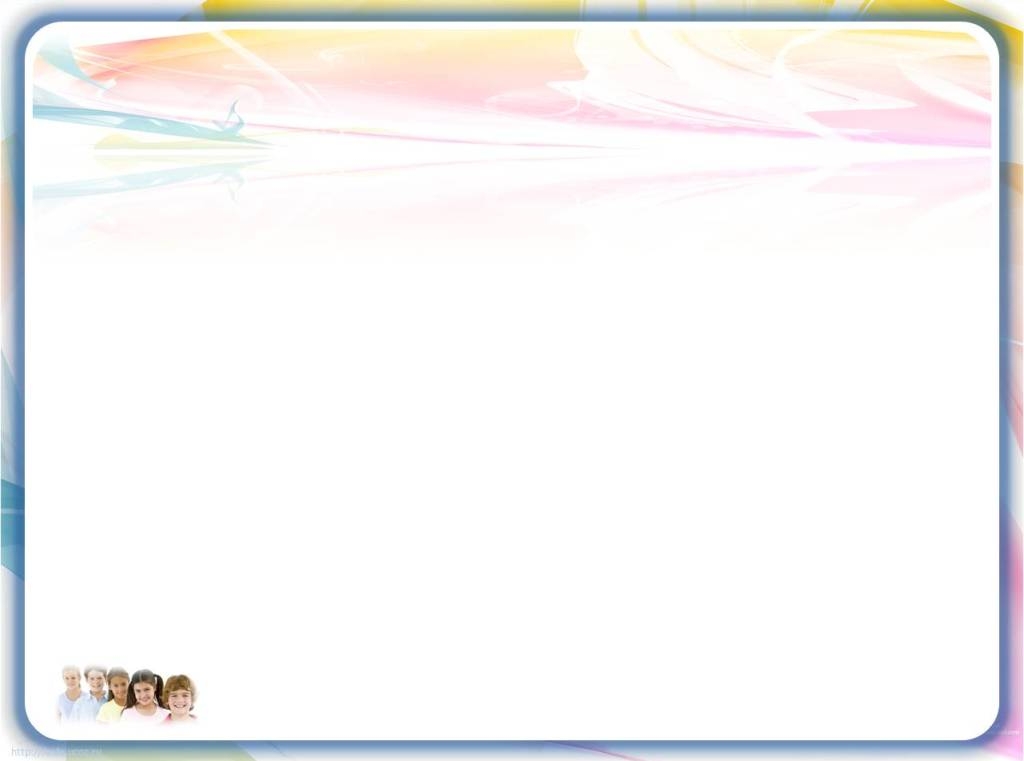 Школьный этап
Ошибки (пример)
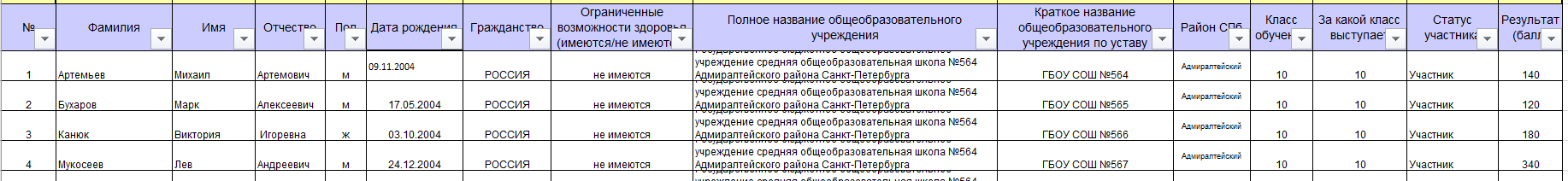 Перед отправкой обязательно проверить все данные, подключив фильтры!
Результаты отправлять в 5-дневный срок после проведения олимпиады!
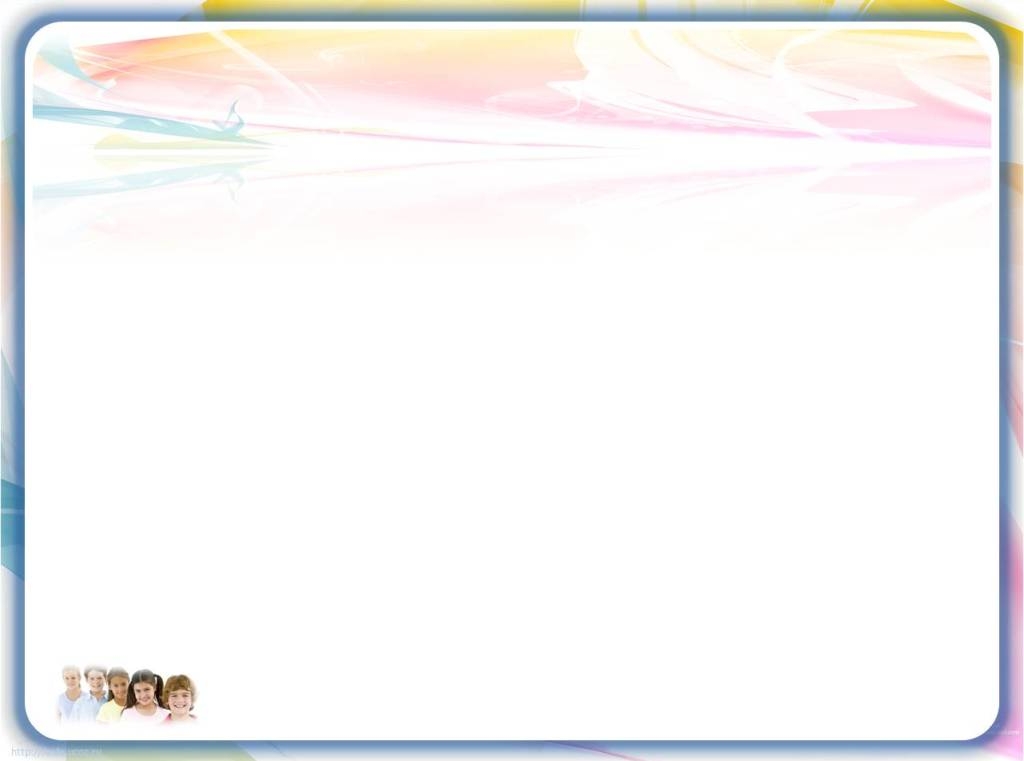 Школьный этап
Для отбора на районный этап олимпиады 6-8 
будут использованы данные 
школьного этапа Всероссийской олимпиады.

Для 7-8 классов – это сумма баллов по задачам 1-4.
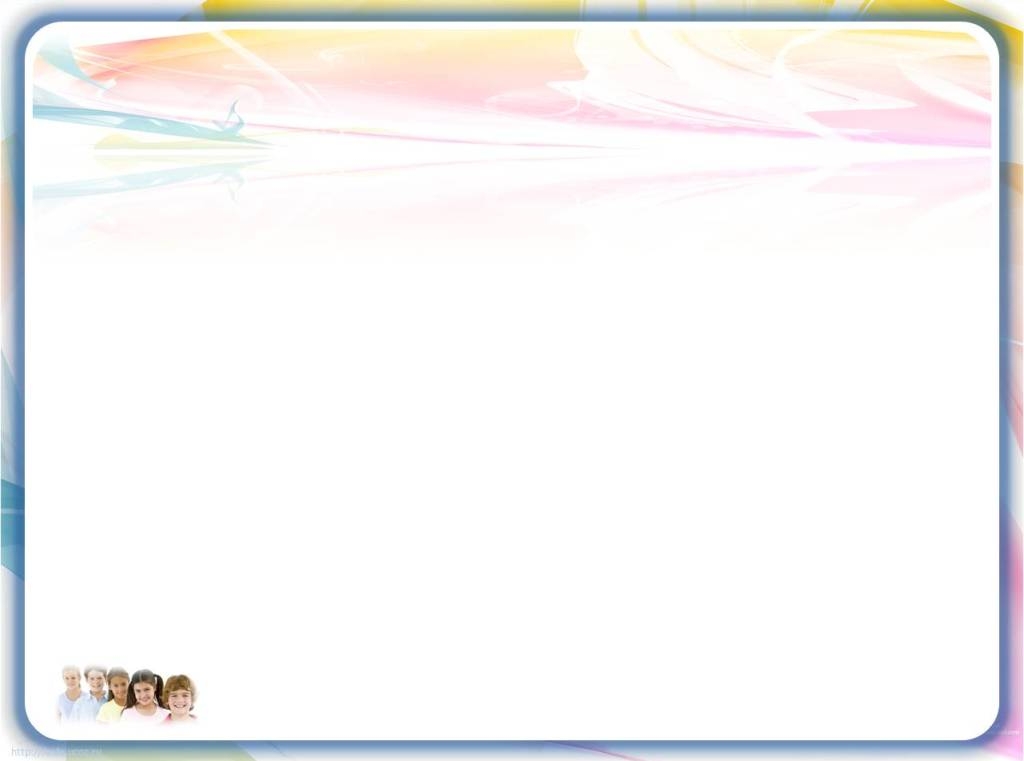 Районный  этап
Дата пока не определена.

На базе ОУ: 260, 281, 564 и СВУ
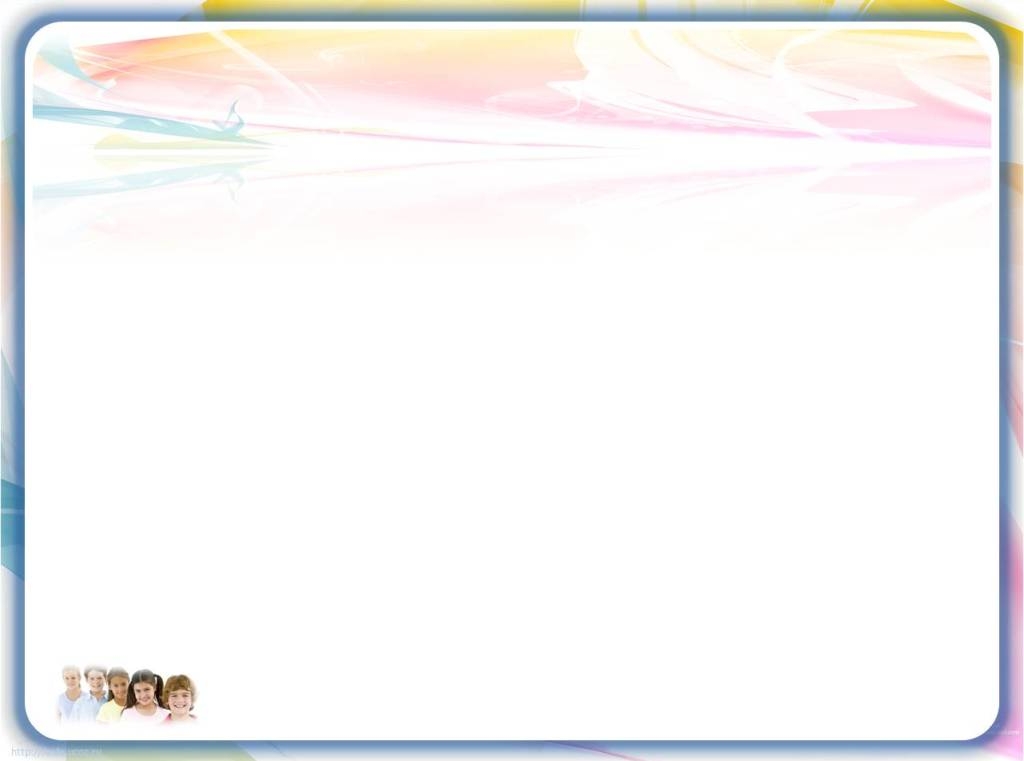 Желаем успеха!